Растительный мир России
Презентация  к уроку 
Подготовлена Хусаиновой Н.М.
Учителем ГБОУ СОШ №423г.Кронштадта.
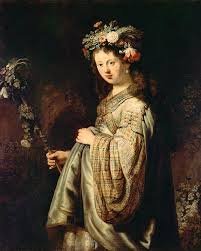 Растительный мир
Растительность-главный элемент природных комплексов.
Решающий фактор распространения  растительности-климат.
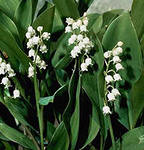 Особенности растительного покрова России
Видовое разнообразие на равнинах увеличивается с севера на юг.Но в полупустынях и пустынях снижается.
Горы по числу видов растений богаче равнин.
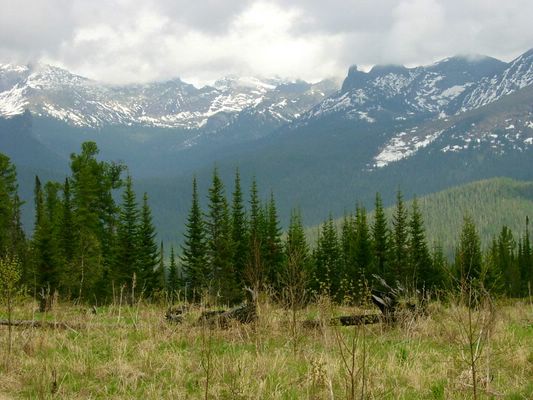 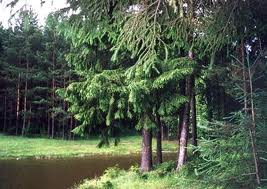 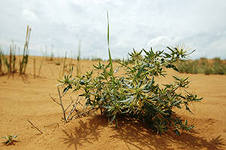 Распространение отдельных видов растений
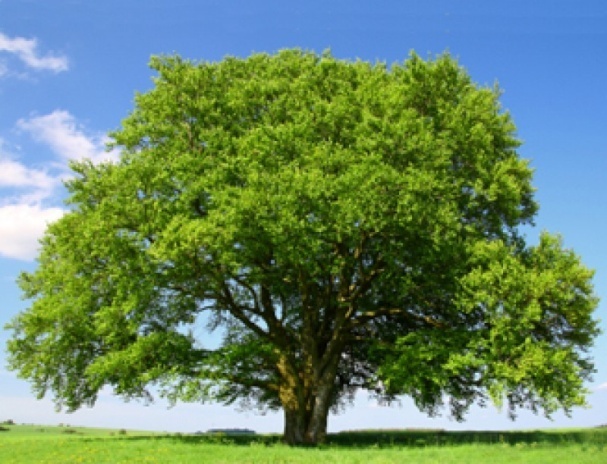 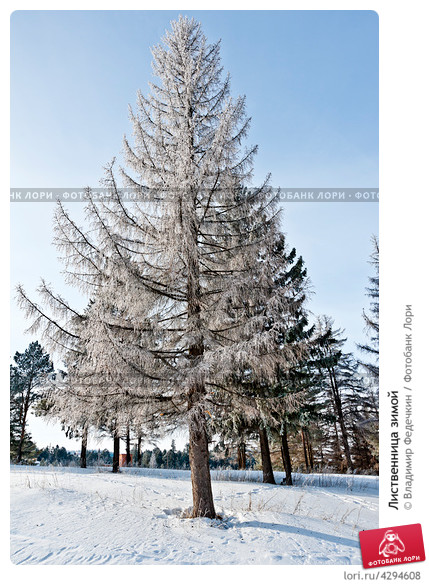 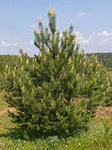 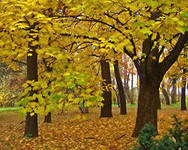 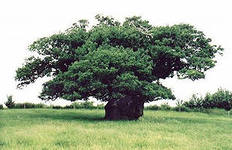 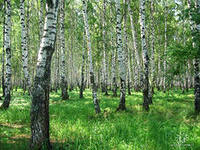 Растительные сообщества
Сочетание видов растений,которые приспособились к одинаковым условиям внешней среды и могут существовать совместно друг с другом.
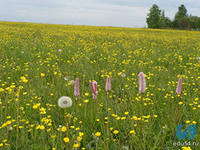 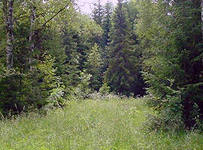 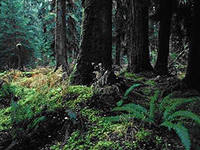 Размещение типов растительности.
Равнины-закон широтной зональности
Горы-закон высотной поясности
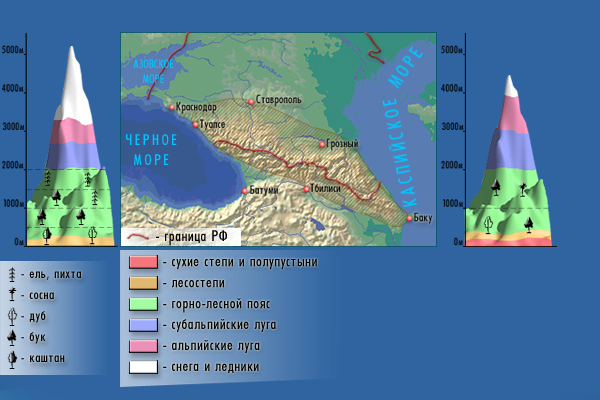 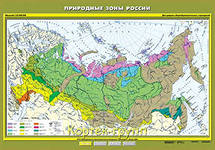 Незональные типы растительности
Болотная
Луговая
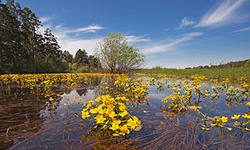 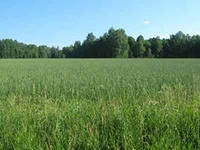 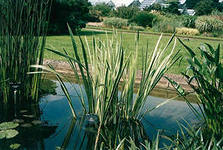 Тундровая растительность
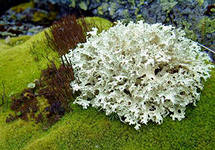 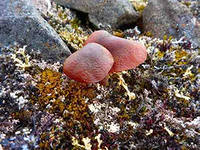 Лесная растительность
Лиственница-37%
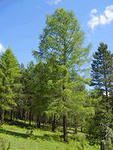 Сосна 				Берёза
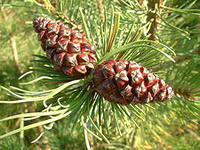 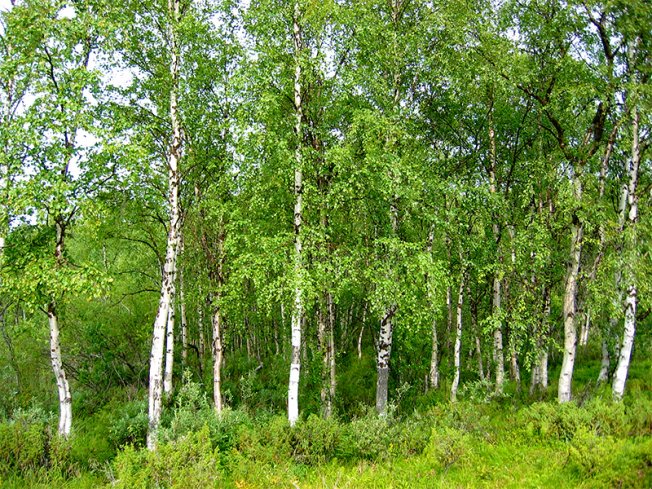 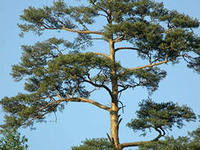 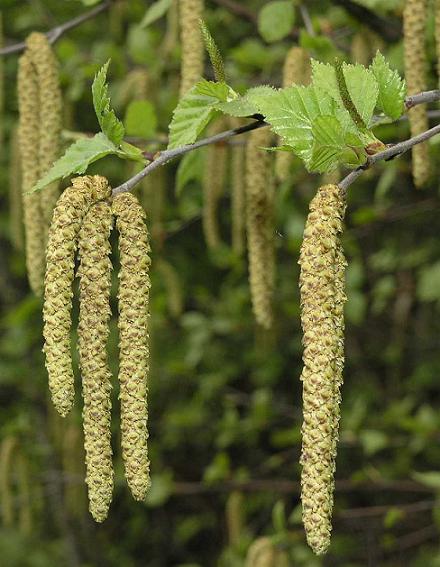 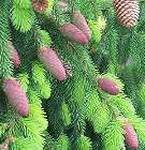 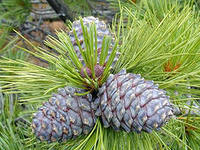 Ель				Кедр
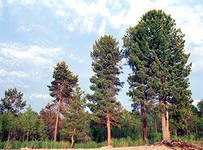 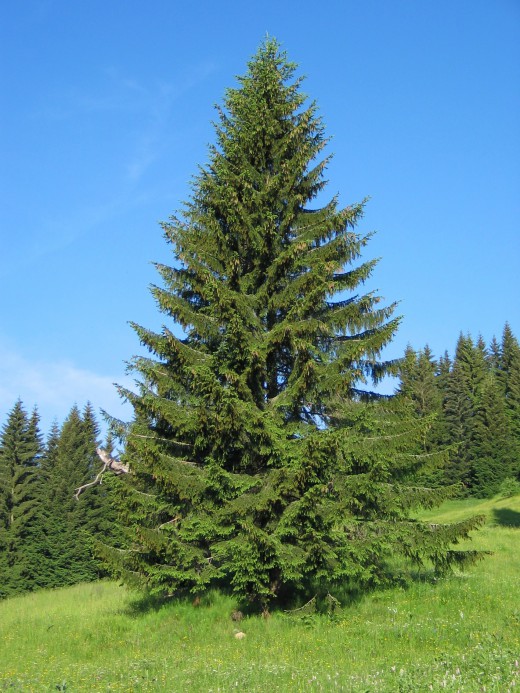 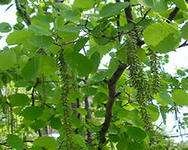 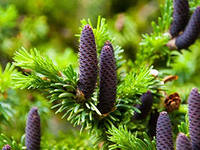 Осина				Пихта
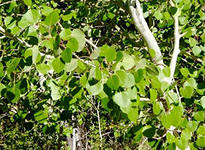 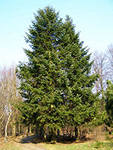 Степная растительность
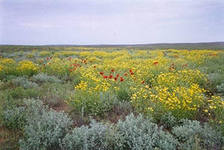 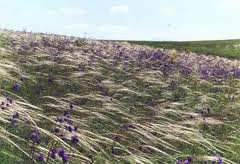 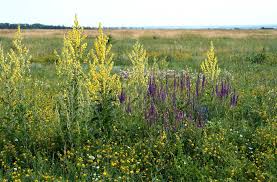 Луговая растительность
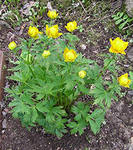 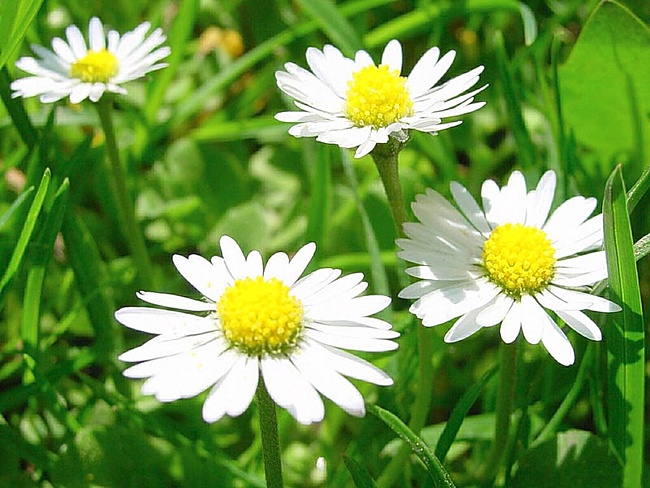 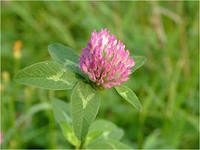 Пустынная растительность
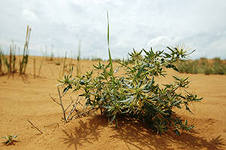 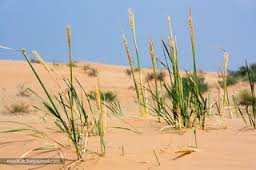